Blue Laser (488nm, 100mW)
Red laser (644nm,100mW)
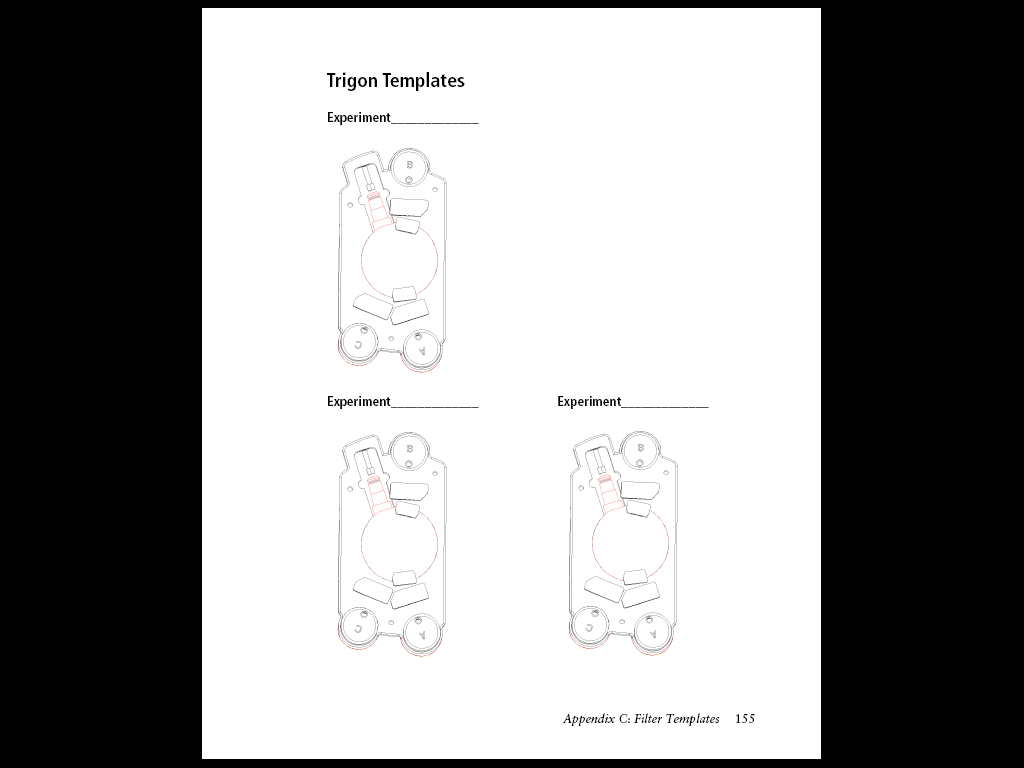 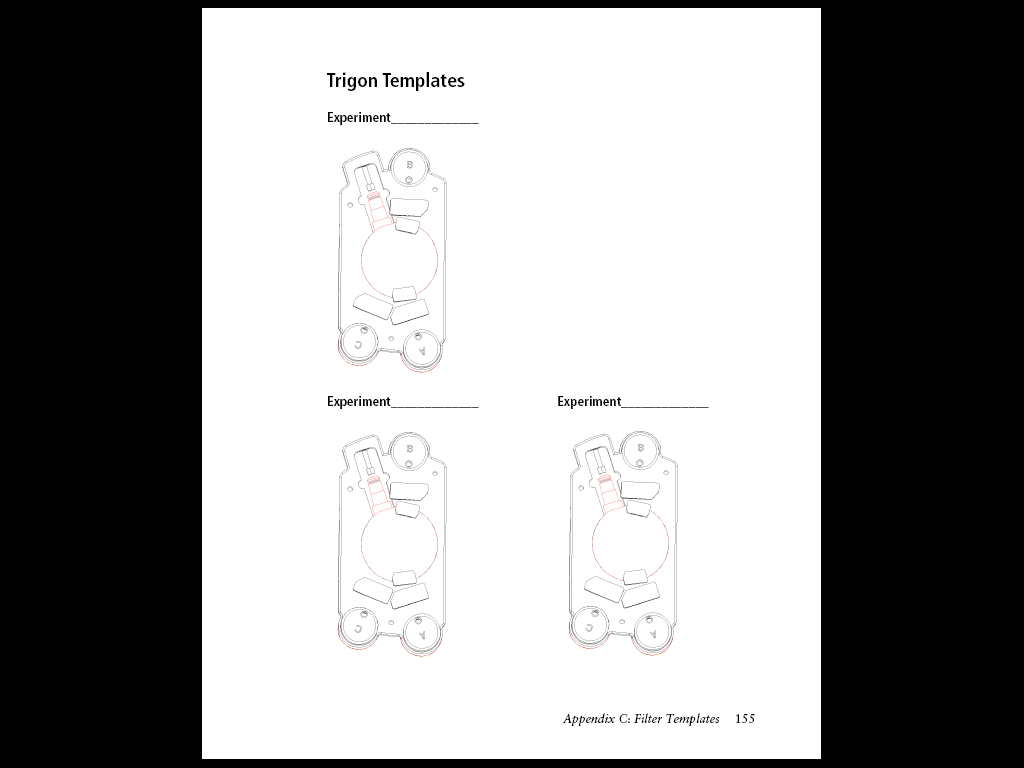 Alexa 488
FITC
CFSE
SYTOX Green
BODIPY
SYBR Green
*GFP
Alexa 700
710/50
530/30
685LP
505LP
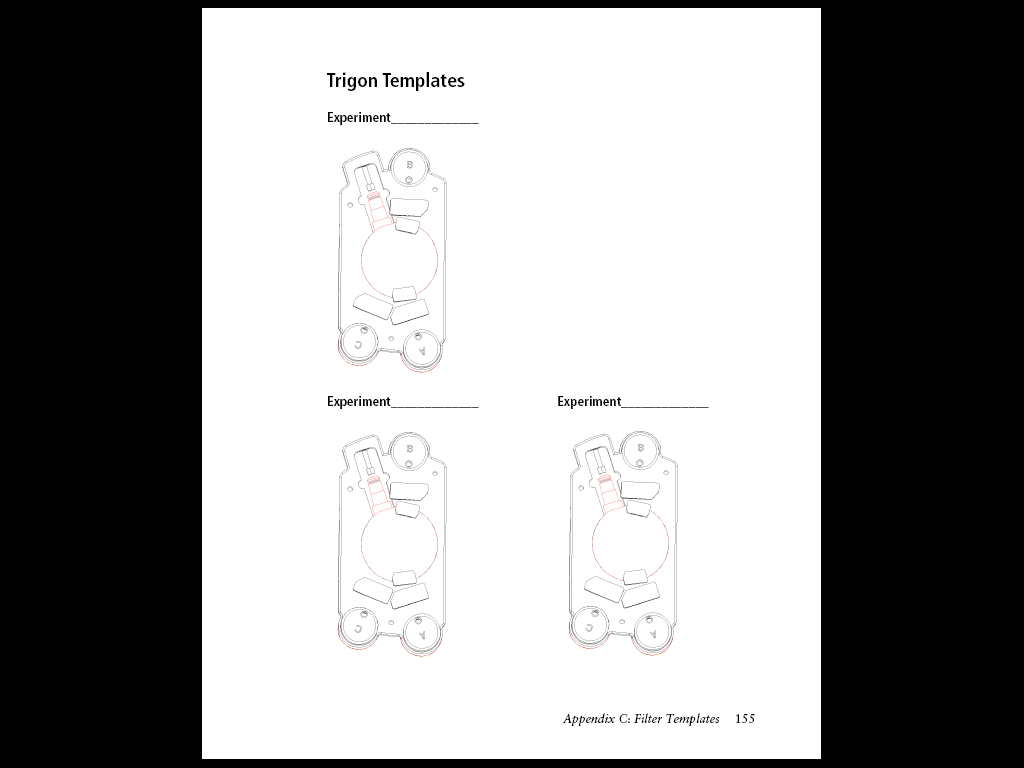 750LP
685 LP
670/30
780/60
488/10
710/50
PerCP-Cy5.5
* YFP
Side Scatter
APC
Alexa 647
Cy5
APC Cy7
APC-Alexa750
*GFP/YFP Combination Requires PMT Filter Change
	Detector A: 560/40  w/ 527LP
	Detector B: 515/20  w/ 505LP
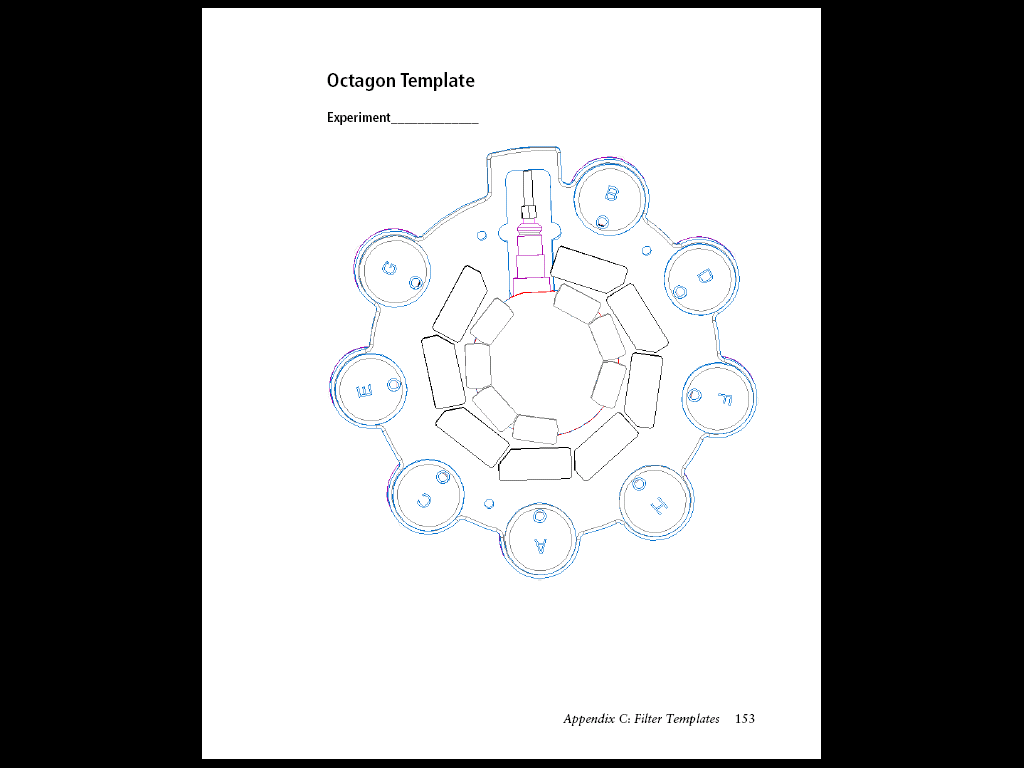 LSR II  Green laser (561nm, 50mW)
PE-Cy5.5
PE-Texas Red
mCherry
PI
695/40
685LP
DsRed
PE
Alexa 546
mStrawberry
mTomao
RFP
610/20
600LP
585/12
640LP
750LP
660/20
780/40
PE-Cy5
7-AAD
Nile Red
PE-Cy7
Aria II Violet laser (405nm, 50mW)
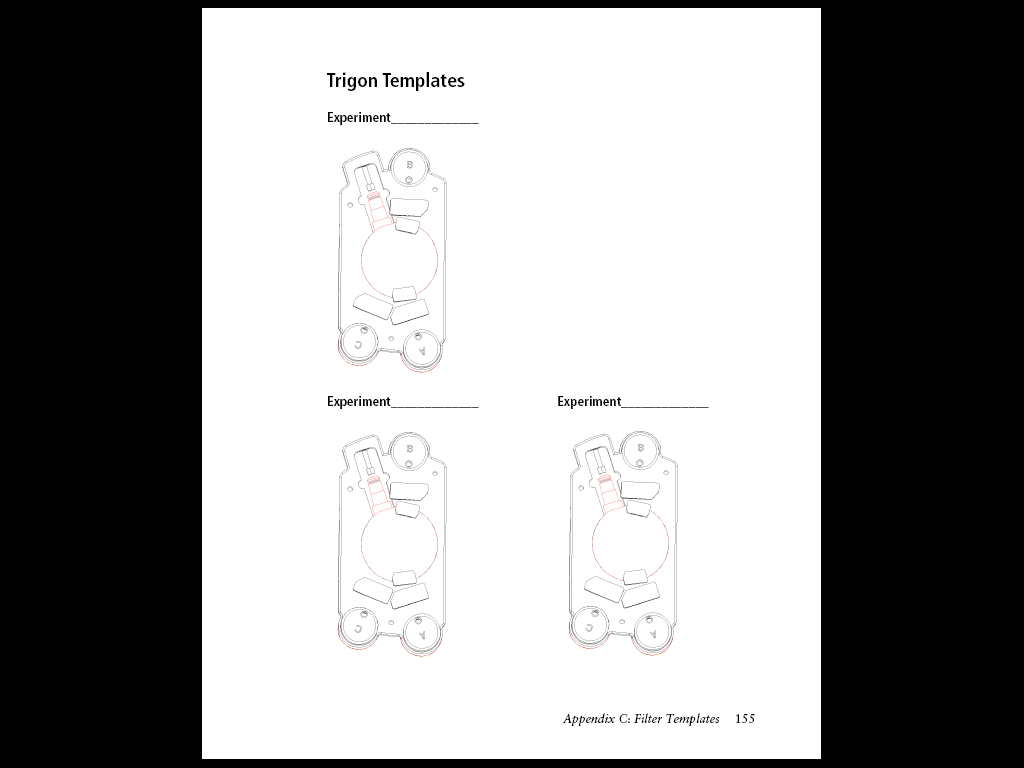 Q605
Other Fluorochromes available on 405 trigon require Filter and configuration Change.

560/40 Filter:
*Alexa 430		
*Pacific Orange	
*Q565
610/20
600
440/80 Filter:
**Alexa 405
**AmCyan
**CFP
**Pacific Blue
Alexa 405**
Q585
Alexa 430*
Pacific Orange*
Q565*
AmCyan**
CFP**
Pacific Blue**
635LP
582/15
670/30
Q655